Cold mass design and manufacturing status
H. Khodzhibagiyan
MSC-230 Design Review Video Meeting, Dubna, March 14,  2024
Cold mass composition
- Helium refrigerator including transfer line from refrigerator to the coil

- Model coil with a cryostat

- Main coil with own cryostat and HTS current leads
MSC-230 Design Review Video Meeting, Dubna, March 14,  2024
Helium refrigerator
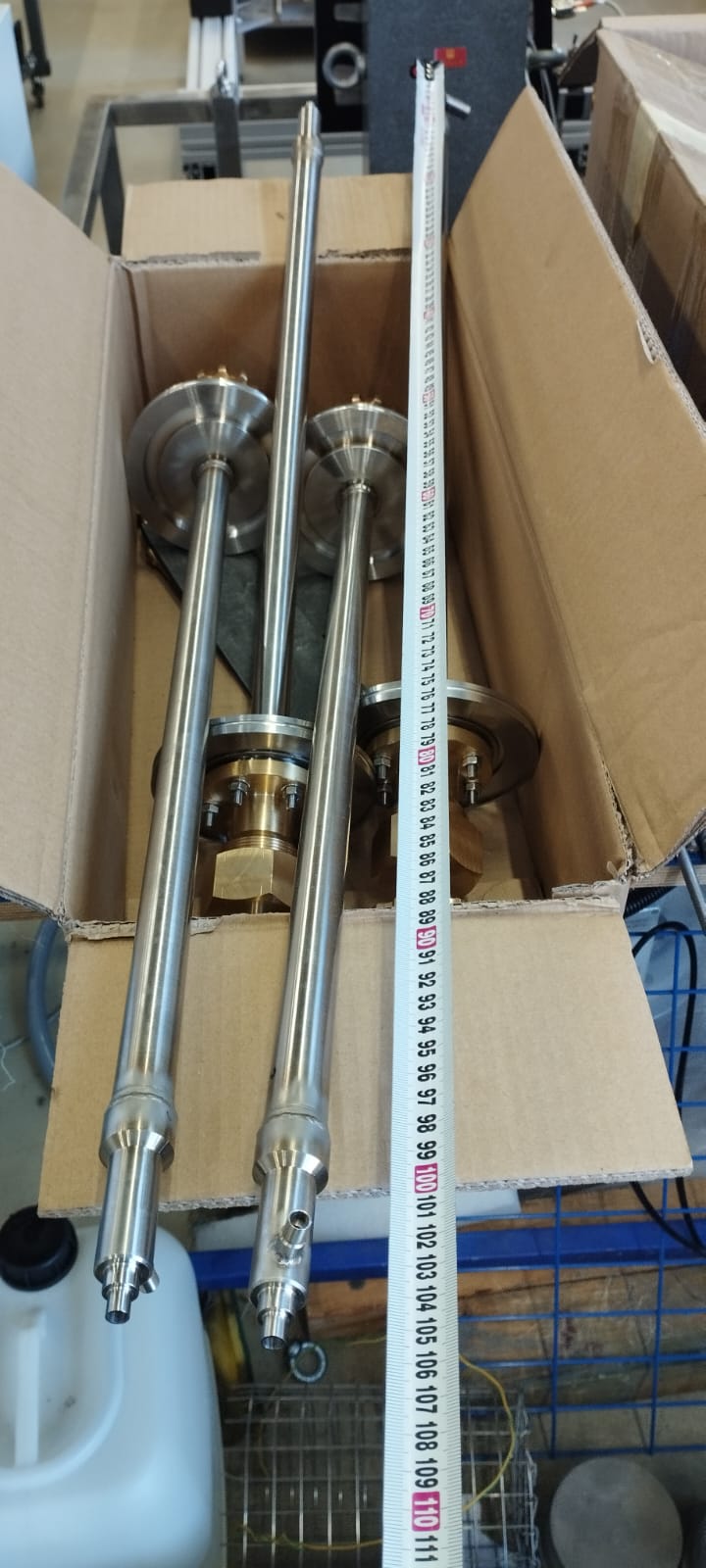 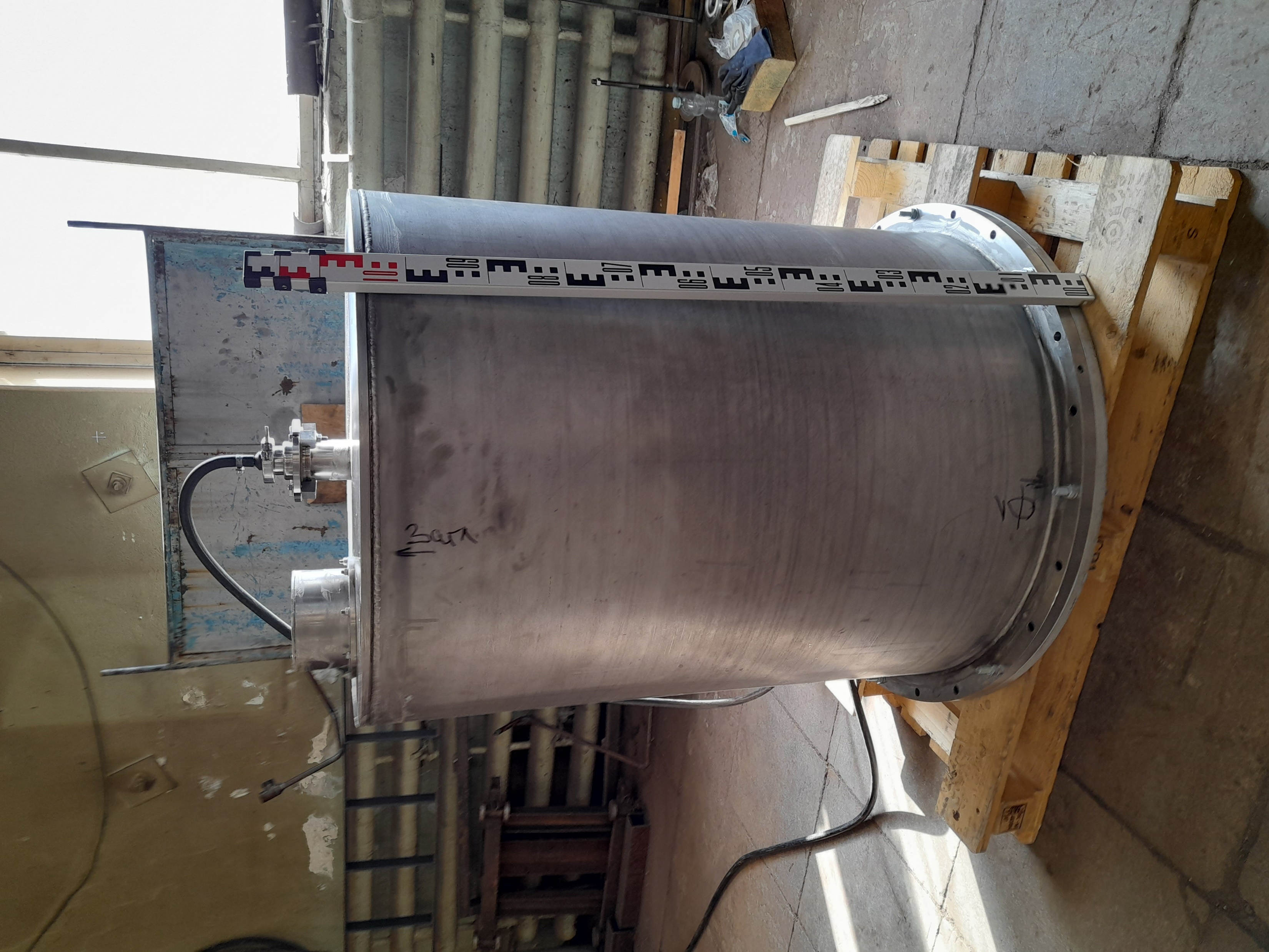 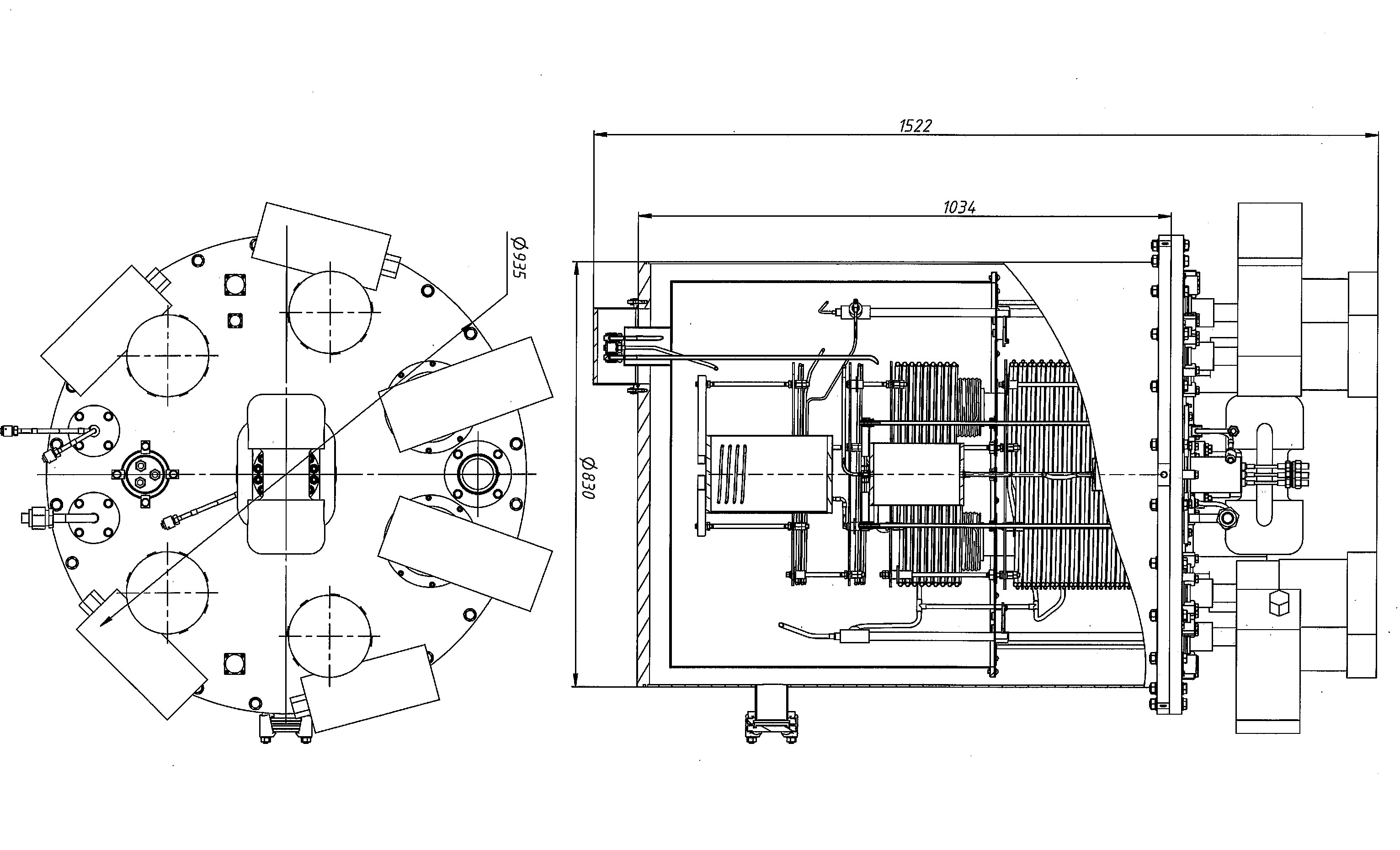 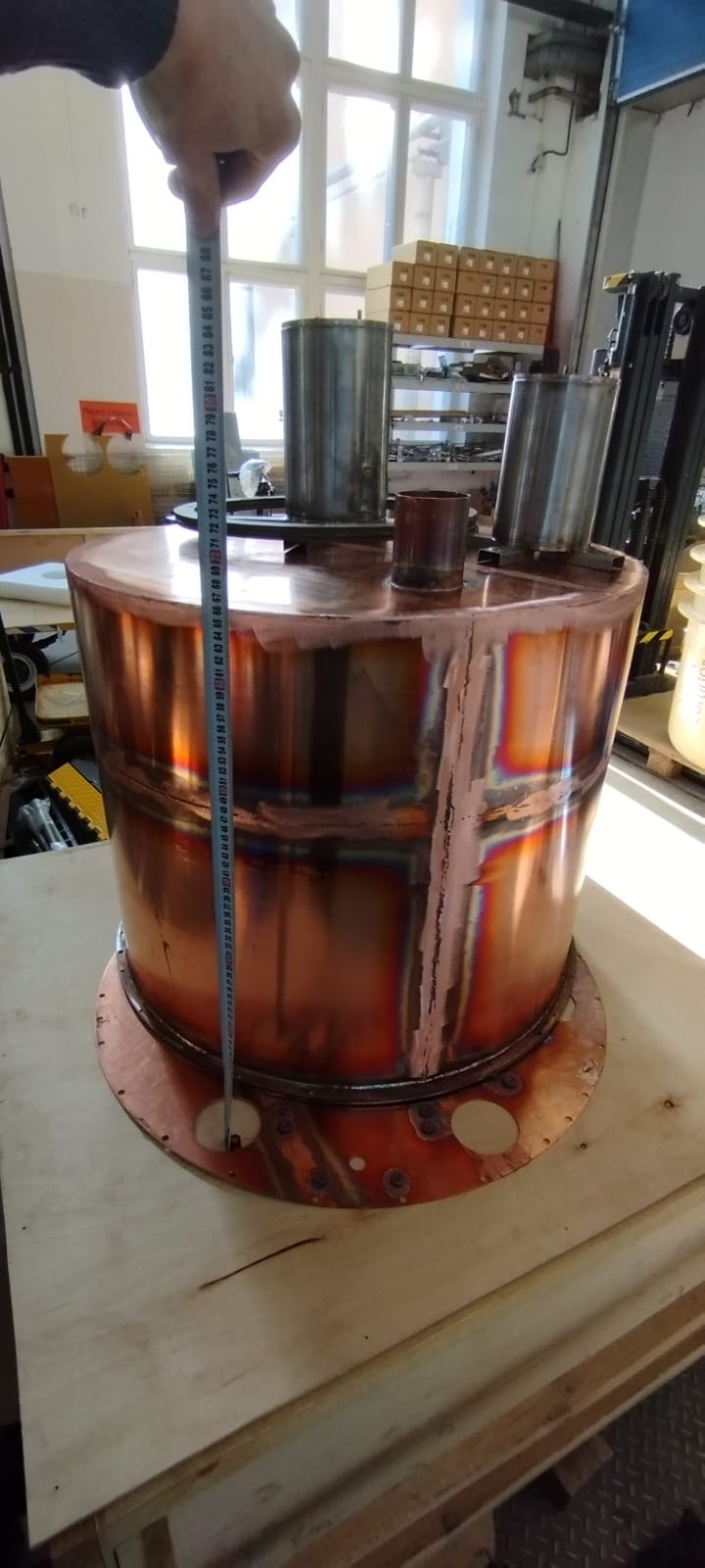 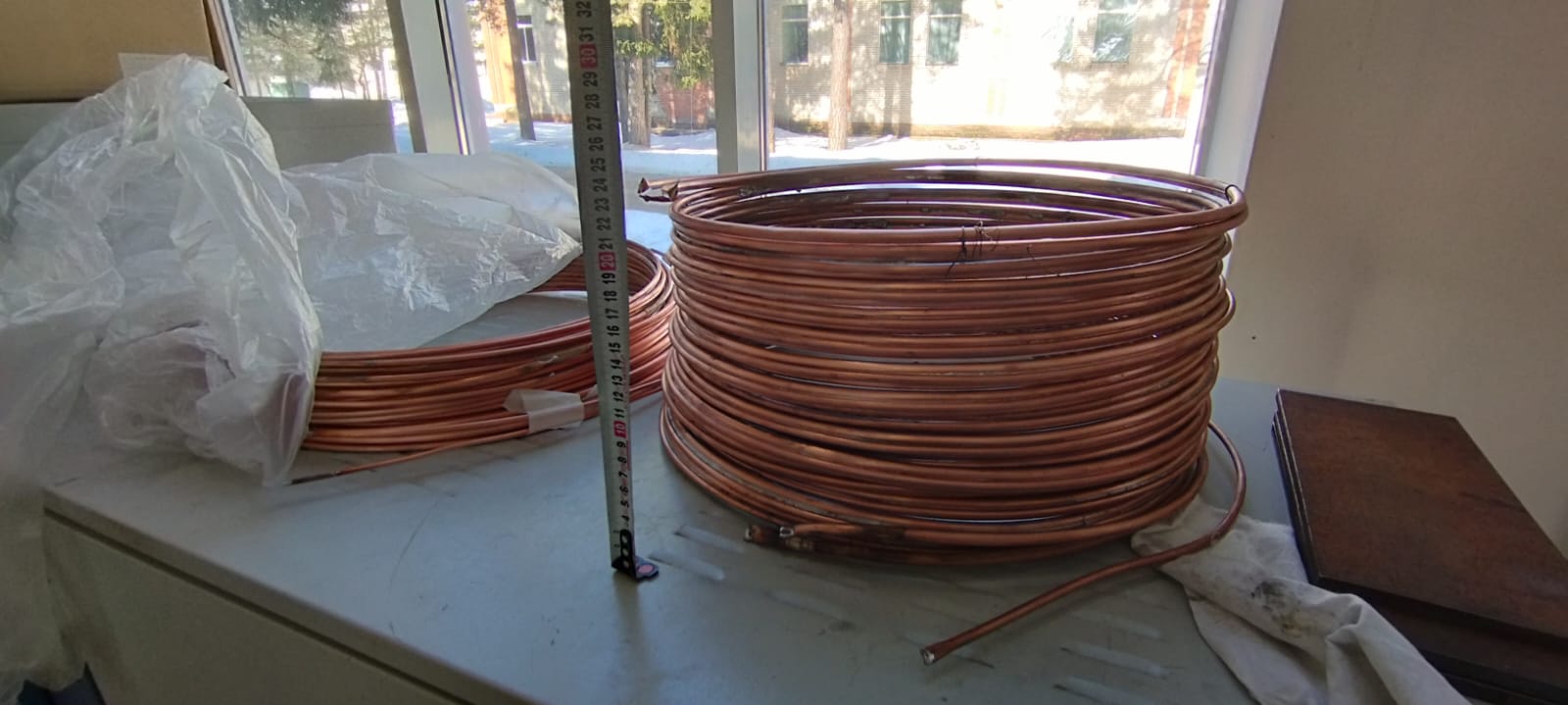 Development has been completed, manufacturing and assembly is underway, launch and measurement of cooling capacity is planned in the 2nd quarter 2024.
MSC-230 Design Review Video Meeting, Dubna, March 14,  2024
Model coil with a cryostat
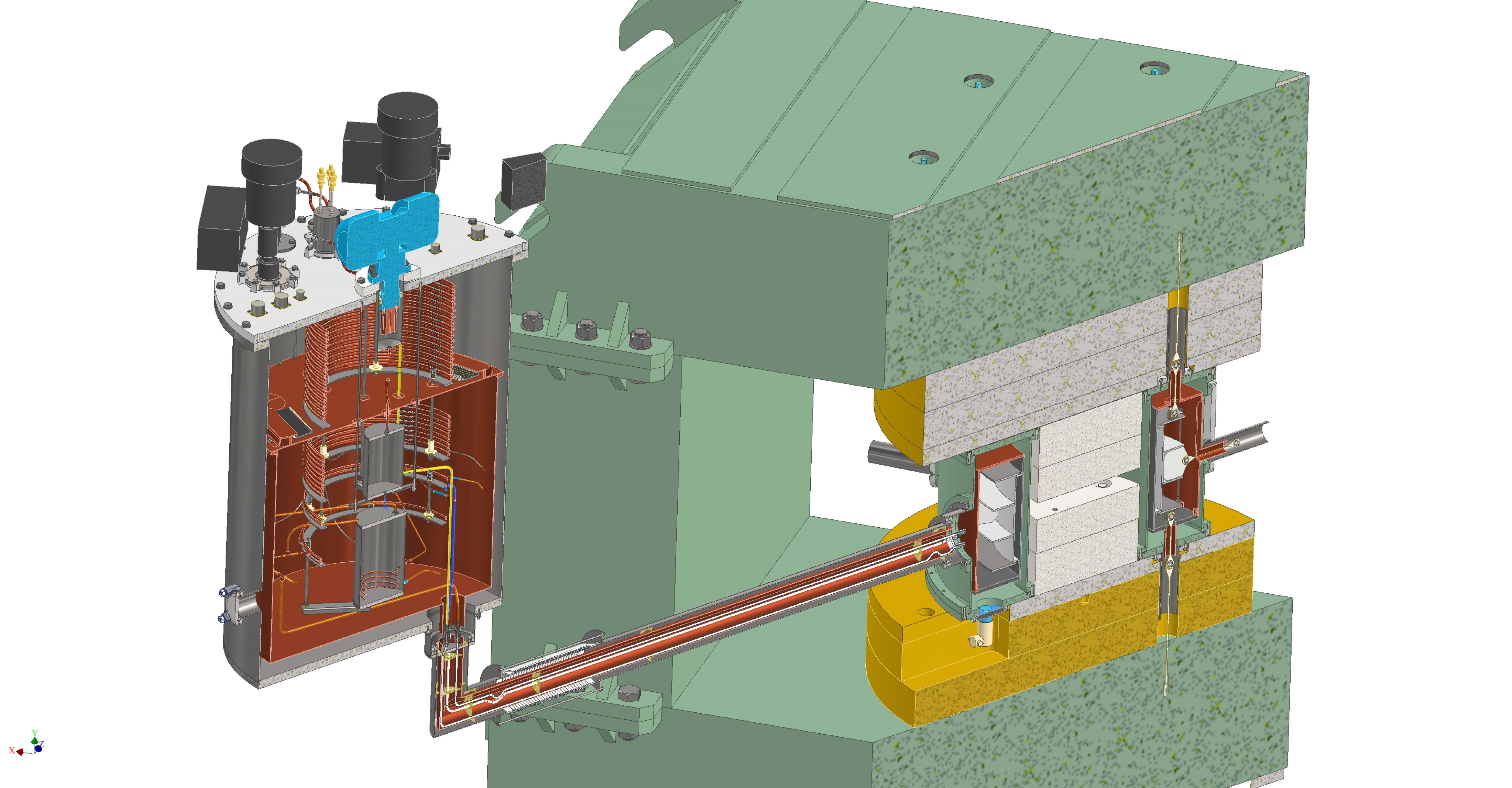 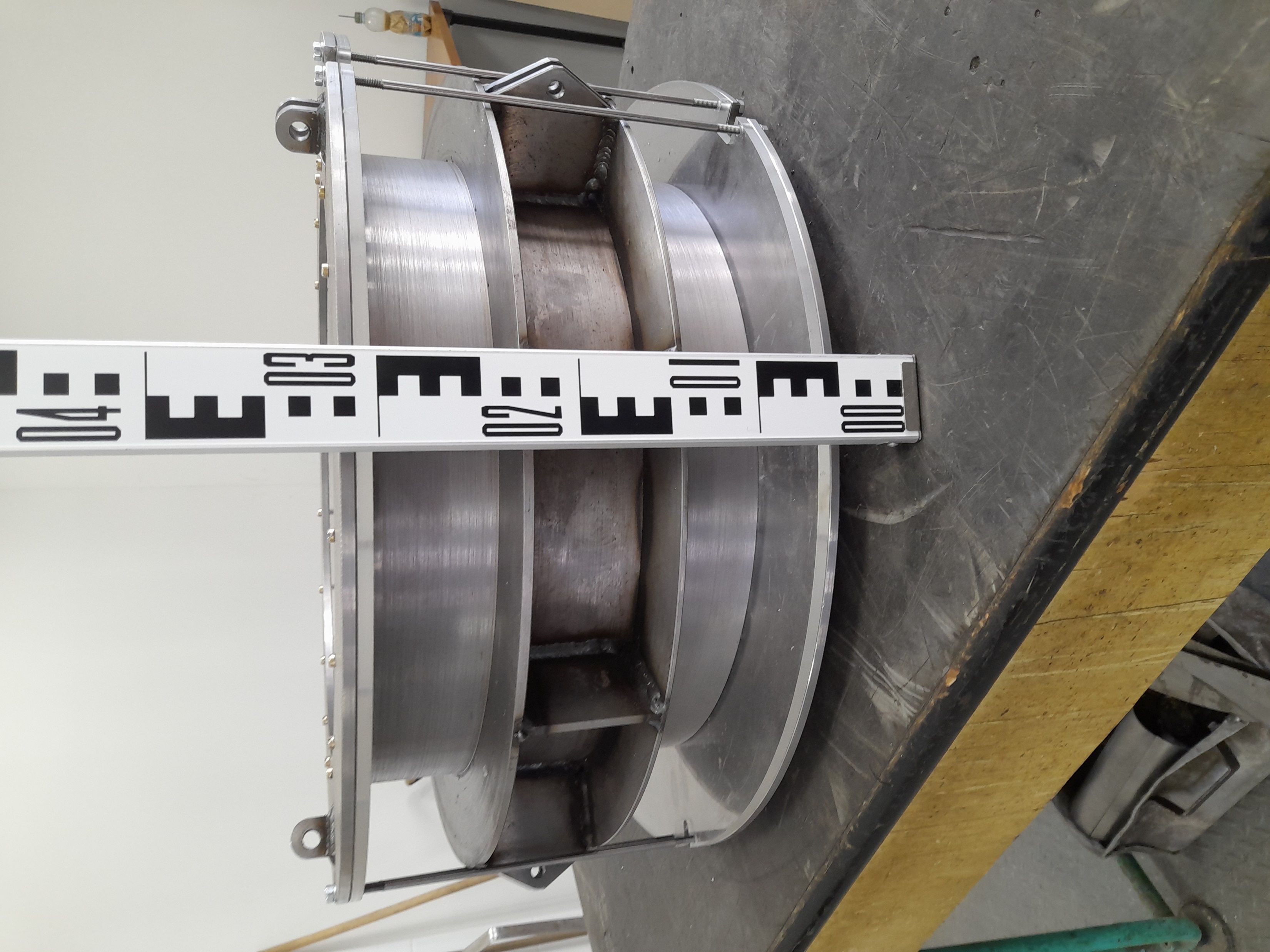 Due to the design features of the cable and the presence of shunt-heaters, a high rate of propagation of the normal zone during quench should be achieved. The model coil is designed to check new technological solutions, namely: sectioning the coil, using shunt - heaters and profiled copper inserts. 
Completion of cryogenic test bench for model coil and refrigerator is planned for 2 quarter 2024.
MSC-230 Design Review Video Meeting, Dubna, March 14,  2024
Model coil
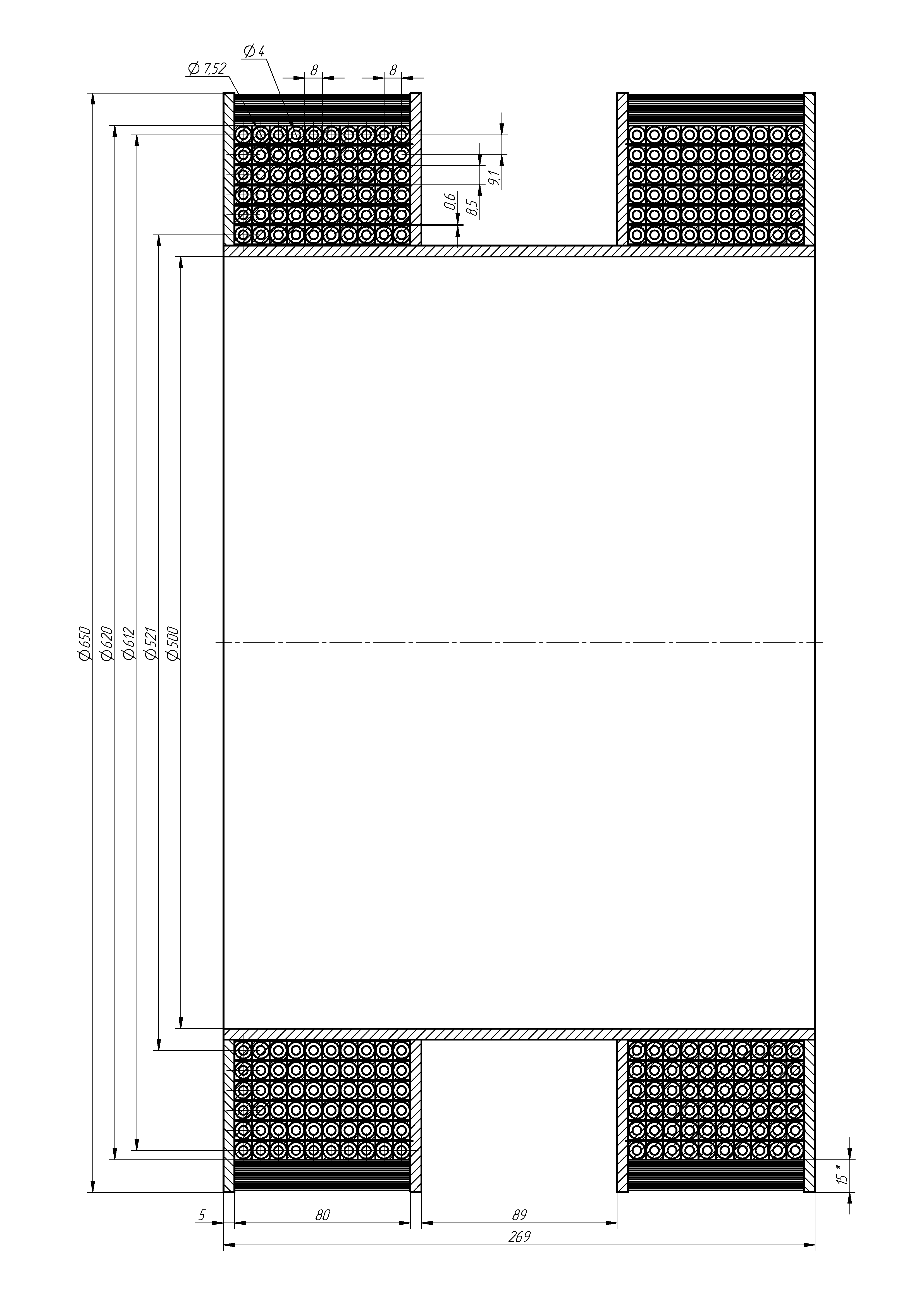 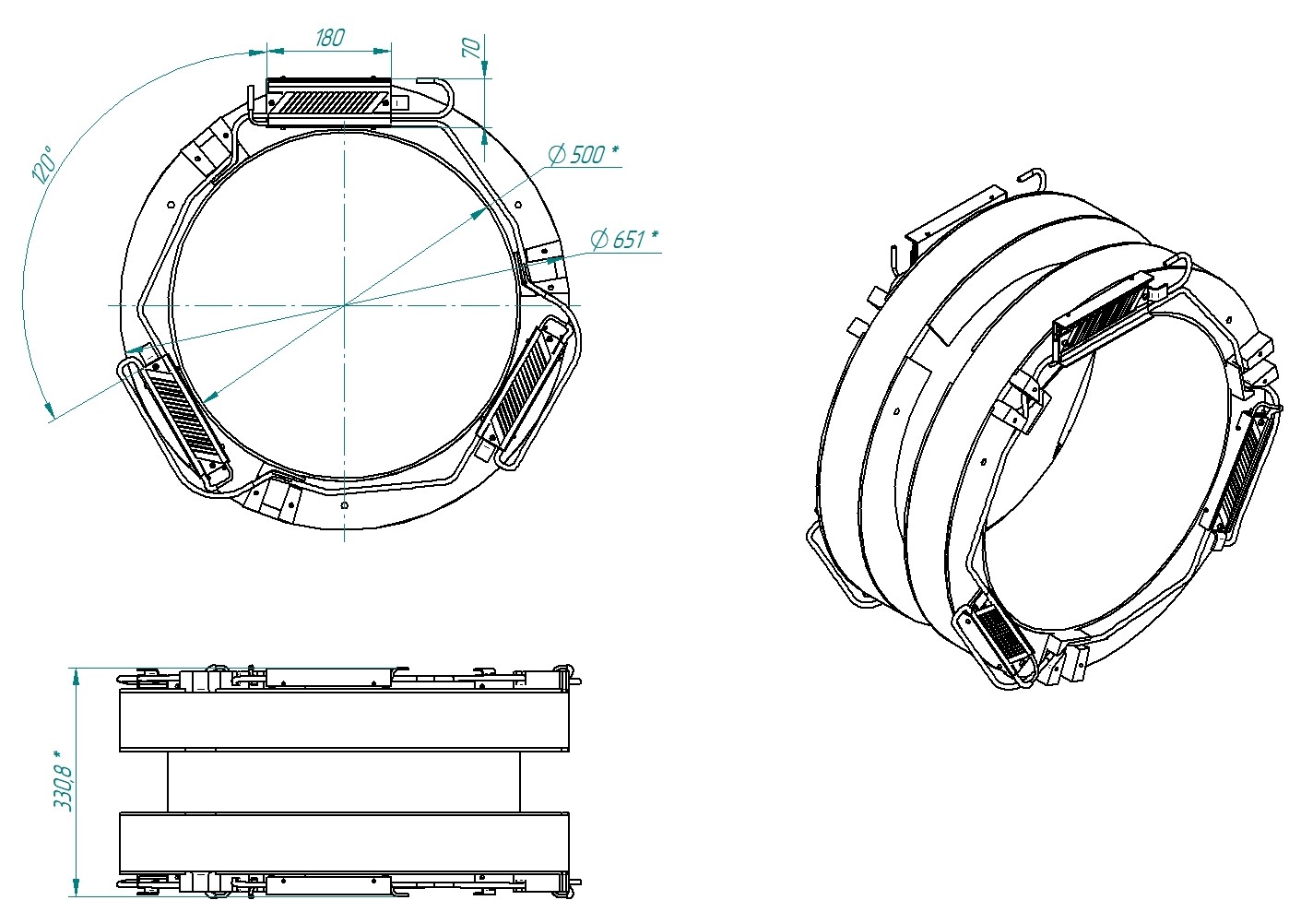 Completion of development - 2nd quarter, manufacturing – September 30, cryogenic tests - October 2024.
MSC-230 Design Review Video Meeting, Dubna, March 14,  2024
Main coil with own cryostat
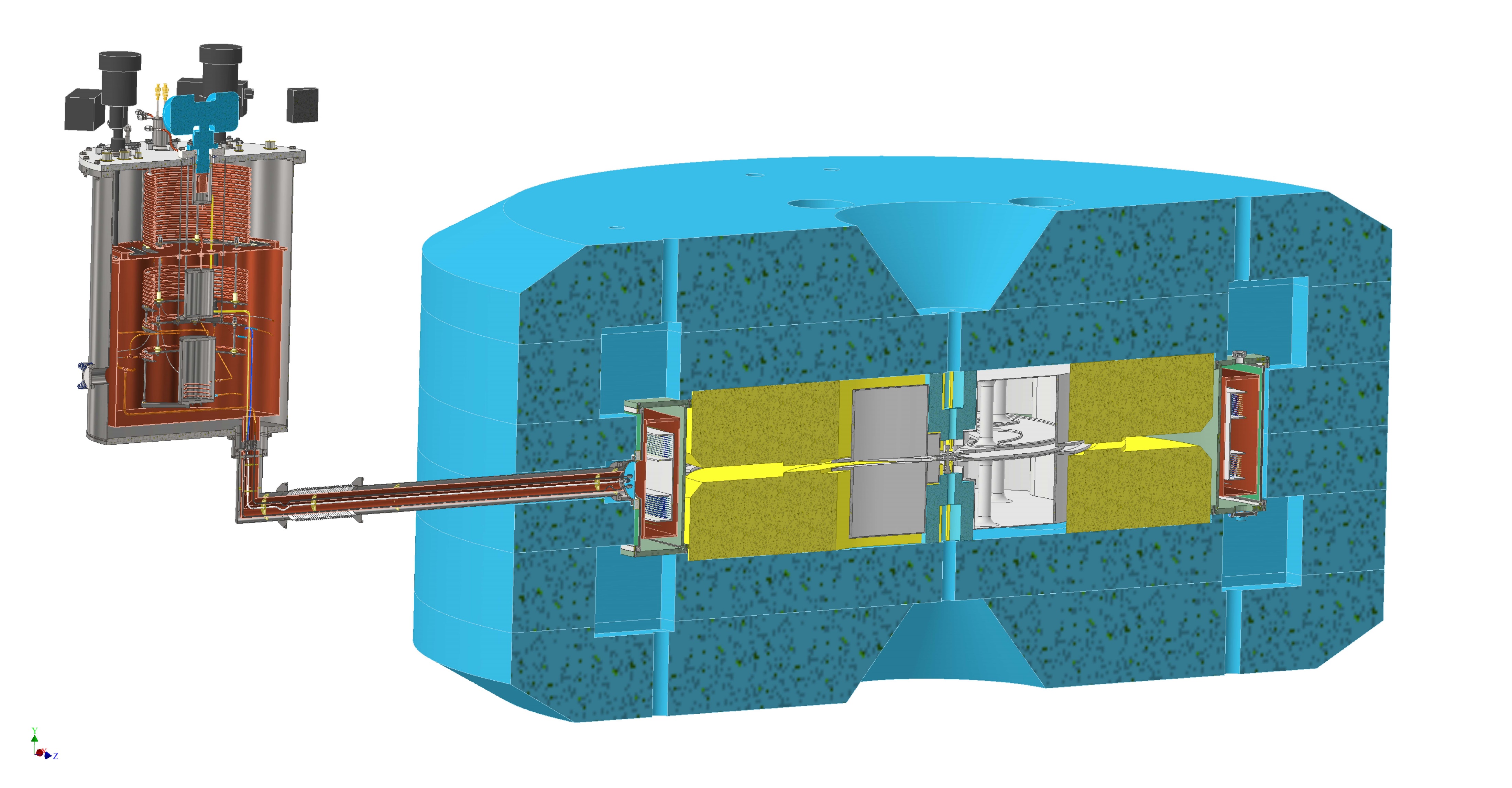 Completion of cryostat development - July 15, coil - August 31, 2024, manufacturing - 1 quarter 2025. Cryogenic tests of coil with an iron yoke in Dubna are planned for 2nd quarter 2025.
MSC-230 Design Review Video Meeting, Dubna, March 14,  2024
Superconducting coil
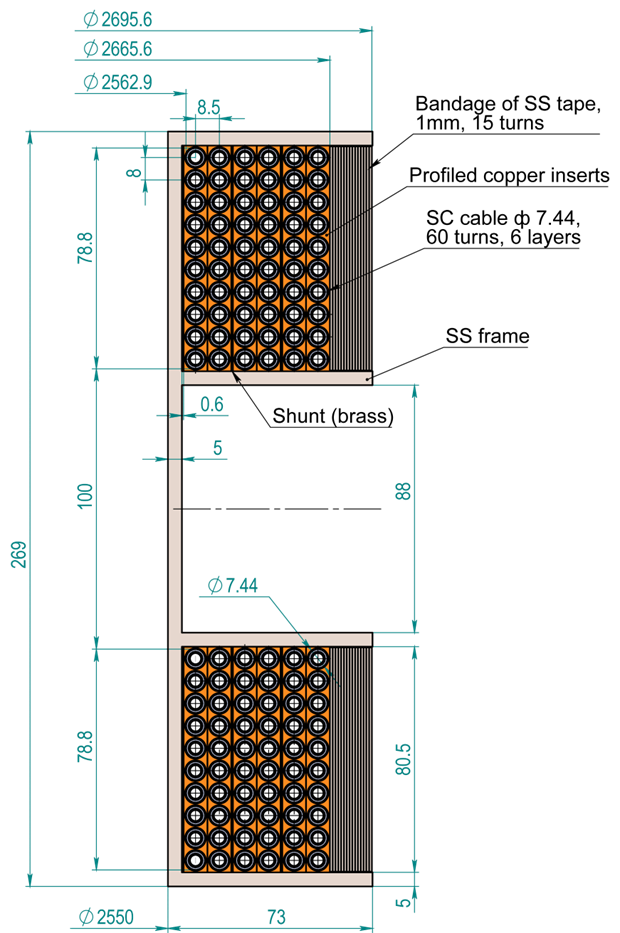 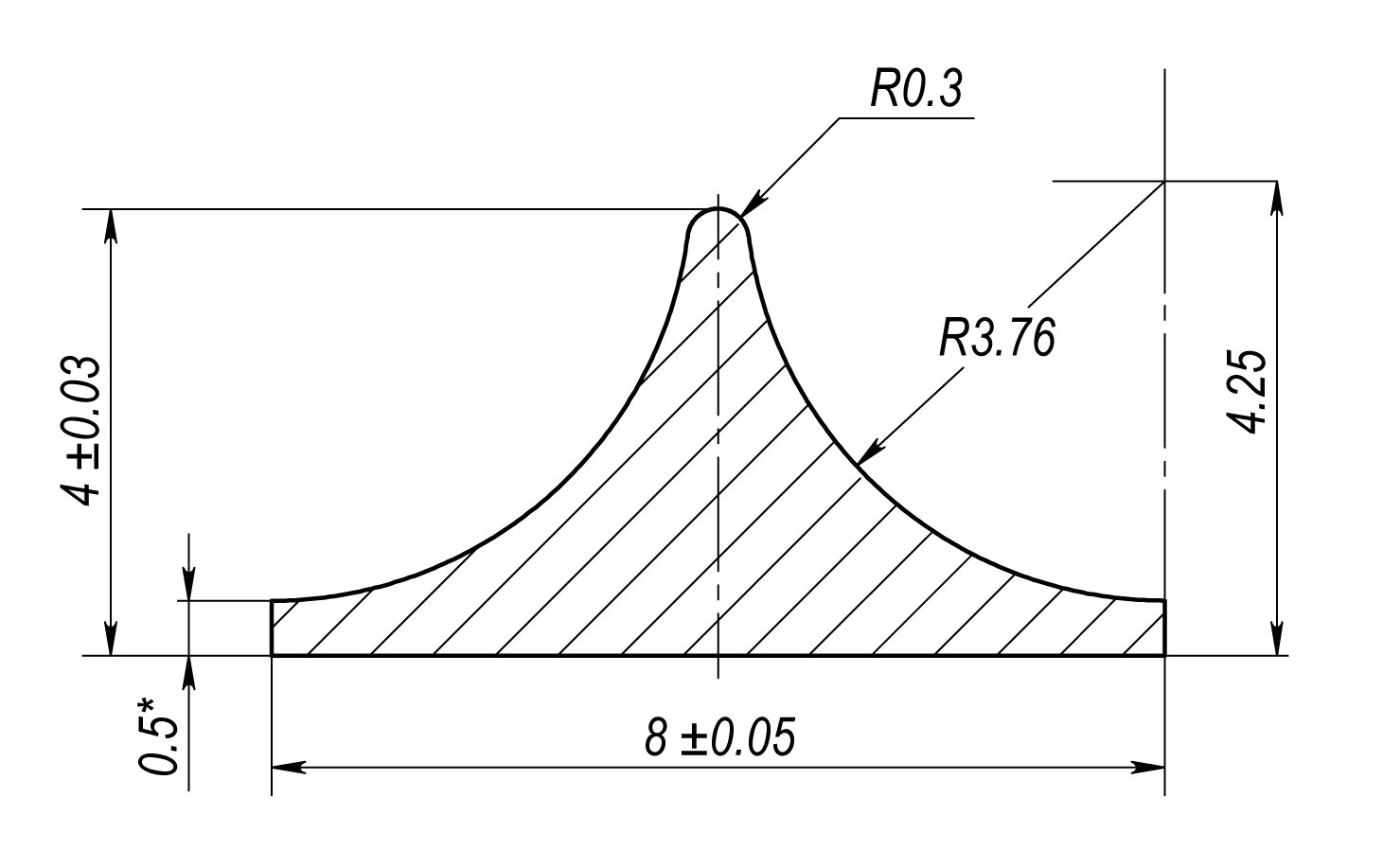 MSC-230 Design Review Video Meeting, Dubna, March 14,  2024
Cryostat
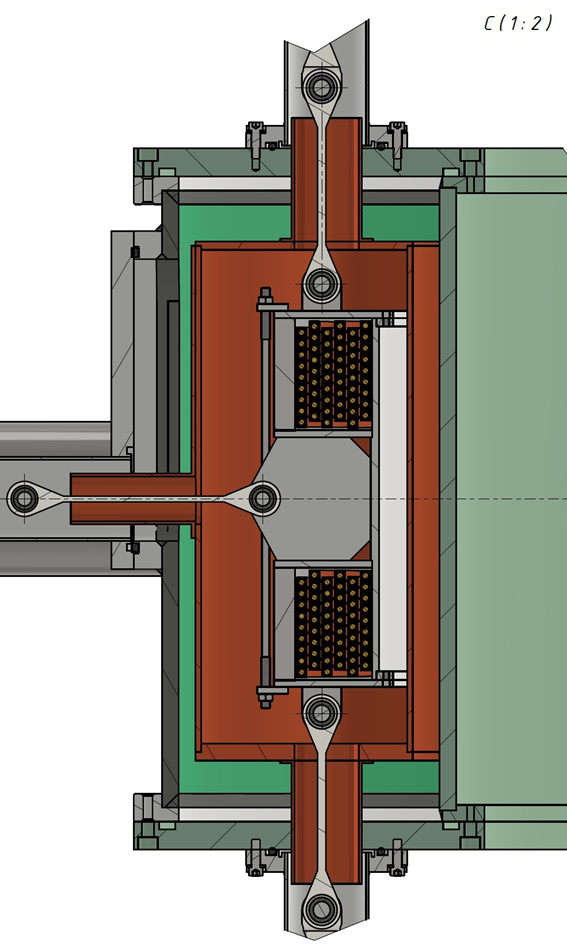 MSC-230 Design Review Video Meeting, Dubna, March 14,  2024
Transfer line for cryogenic liquids
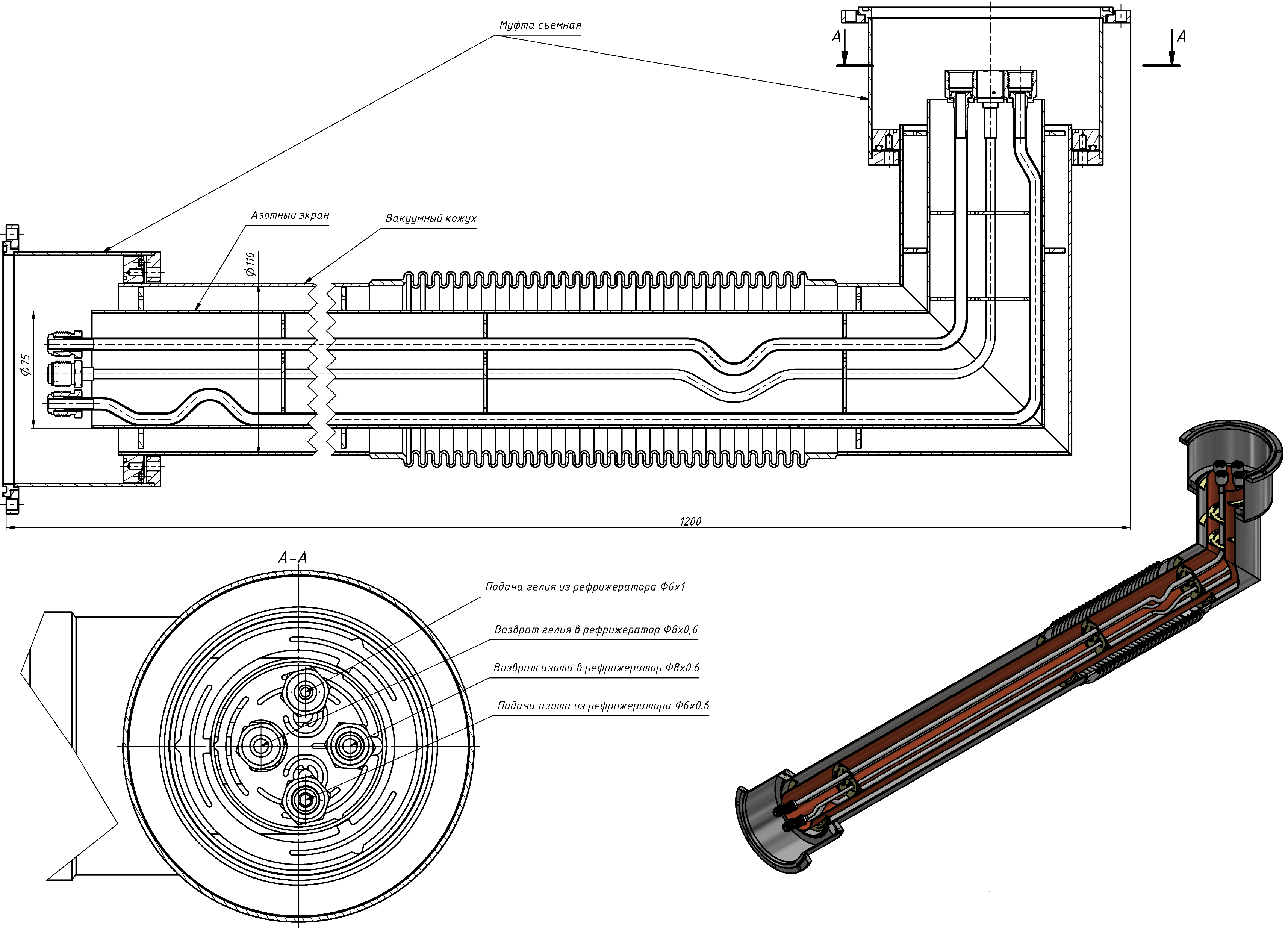 Currently in production stage. Production will be completed in May 2024.
MSC-230 Design Review Video Meeting, Dubna, March 14,  2024
HTS current leads
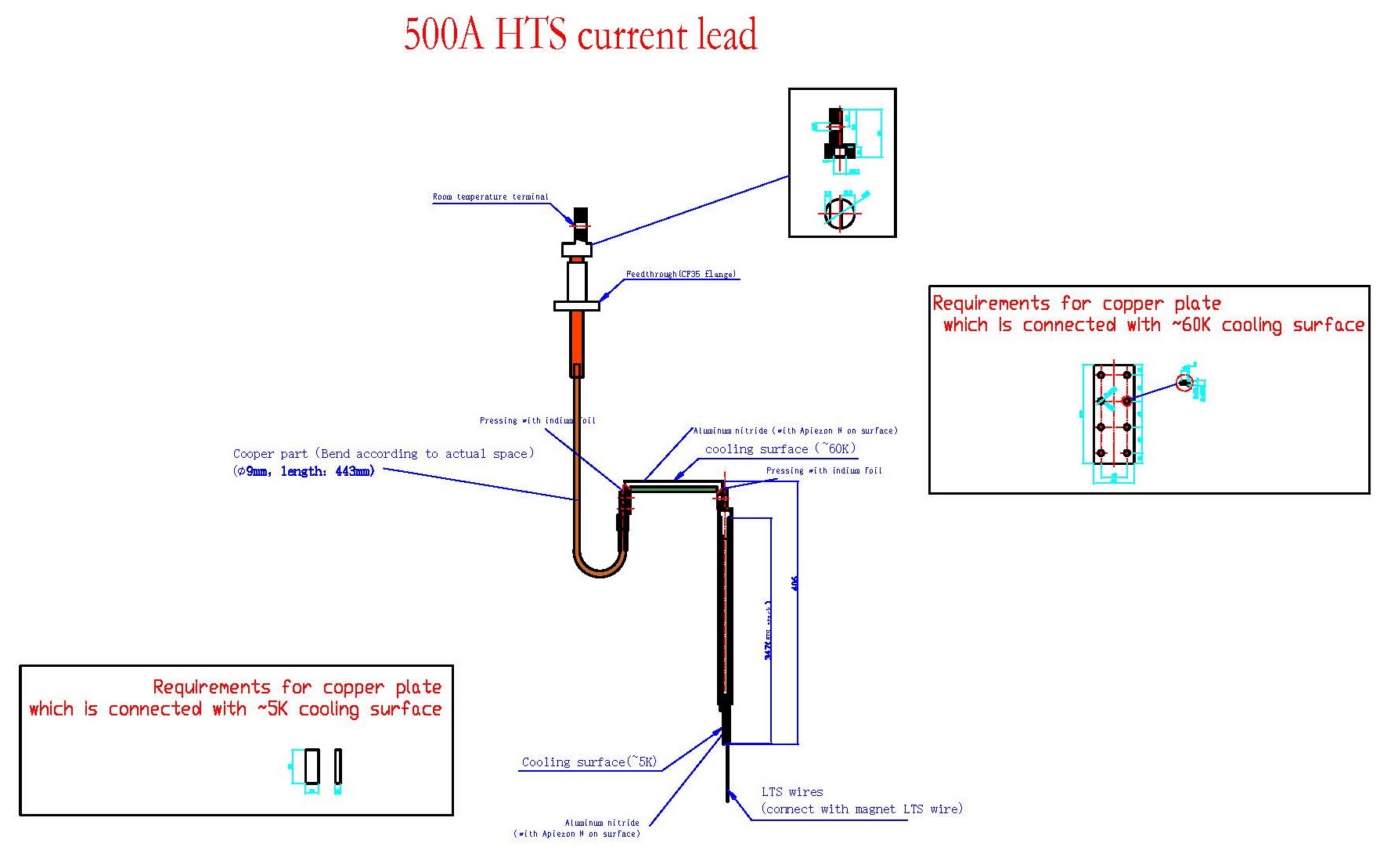 Under implementation is a contract for the production of two pairs of 500 A HTS current leads with the Institute of Plasma Physics of the Chinese Academy of Sciences in Hefei.
MSC-230 Design Review Video Meeting, Dubna, March 14,  2024
Quench protection system
• The quench protection system consists of a superconductivity failure detection system and a system for evacuation of stored in the magnet energy.

• The quench detection system is based on a sensor for the transition of a magnet from superconducting to the normal state, developed for NICA magnets.

• The energy evacuation system is under development.
Cryogenic parameters control system
- A system for automatic collection and control of cryogenic parameters is under development. It will be based on Siemens controllers and Russian MasterSCADA 4D software. A similar set of software and hardware will be used to create the cyclotron automated control system, which will allow for seamless integration and facilitate further maintenance.

- Cryogenic temperature sensors are selected similar to NICA temperature sensors.
Thank you for your attention